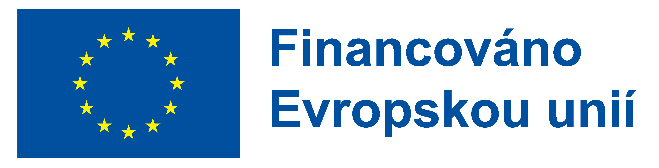 Operační program Zaměstnanost plus
INFORMACE K EVALUACIPodpora sociální práce (výzva č. 009)
7. listopadu 2023
Dotazníková šetření
V průběhu realizace projektu budete vyplňovat 2 dotazníky: 

1. dotazník – 6 měsíců od začátku realizace projektu

2. dotazník – Závěrečný dotazník ZOR
2
Dotazník po 6 měsících
dotazník se vyplňuje elektronicky na odkazu: https://pruzkumy.esfcr.cz/index.php/993167

dotazník vyplňuje jeden zástupce projektu, který má největší přehled o aktivitách a nastavení projektu

otázky se zaměřují na: 
cíle a plánované navýšení kapacit projektu
podmínky pro profesionalizaci sociální práce (supervize, vzdělávání)
současný výkon sociální práce (počet klientů na 1 pracovníka, počet hodin v terénu)
3
Dotazník ZOR
dotazník se vyplňuje elektronicky na odkazu: https://pruzkumy.esfcr.cz/index.php/692975

dotazník vyplňuje jeden zástupce projektu, který má největší přehled o aktivitách a nastavení projektu 

náhled specifických otázek v dotazníku lze zobrazit na webu výzvy: Výzva 009 OPZ+ - www.esfcr.cz nebo přímo na tomto odkazu: Náhled dotazníku

vyplnění dotazníku je povinné, dotazník po vyplnění vyexportujete a přiložíte ke závěrečné zprávě o realizaci (ZOR)
4
[Speaker Notes: Dotazník ZOR obsahuje obecné otázky (pro všechny projekty v různých výzvách) a dále specifické otázky pro výzvu č. 009. V prezentaci je uveden odkaz na specifické otázky. Obecné otázky jsou také k náhledu na stránkách výzvy.]
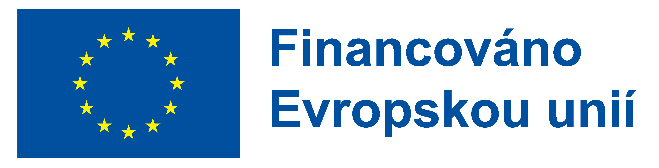 Operační program Zaměstnanost plus
DĚKUJEME 
ZA SPOLUPRÁCI!
5